【データ基盤PJ】新帳票_動作環境導入手順
2023年9月14日　初版
2023年12月2日　改稿
情報システム
0
１．ODBCドライバーインストール
Redshift/MySQL　ODBCドライバーインストール

●下記共有フォルダ内の全てを選択して　①コピー　＞　デスクトップに　②貼り付けます。
　　\\192.168.200.45\全社共有\Tools\BIレポート
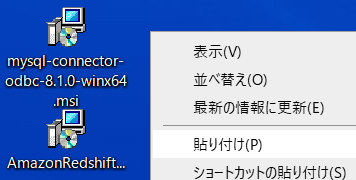 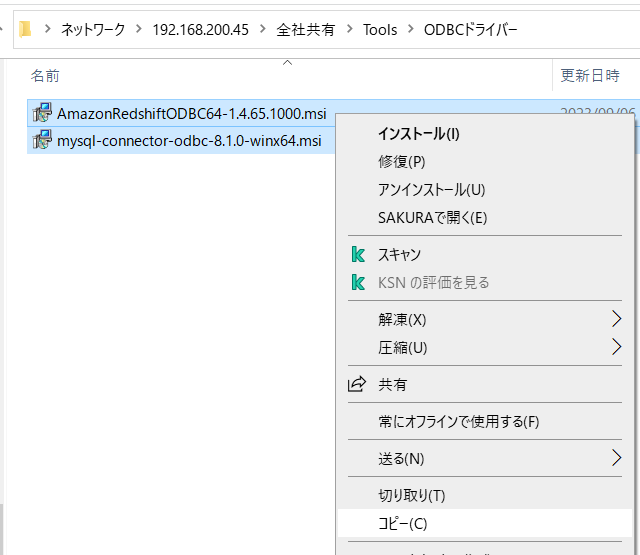 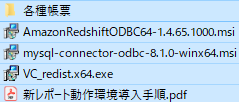 2
1
1
１．ODBCドライバーインストール
Redshift ODBCドライバー

●デスクトップ画面にコピーした【AmazonRedshiftODBC64-1.4.65.1000.msi】をダブルクリックします。
　　①『Next』をクリック　>　②『I accept…』にチェック☑　＞　③『Next』をクリック　>　④『Next』をクリック
　　　　>　⑤『Install』をクリック　>　⑥アプリを許可『はい』をクリック　>　⑦『Finish』をクリック
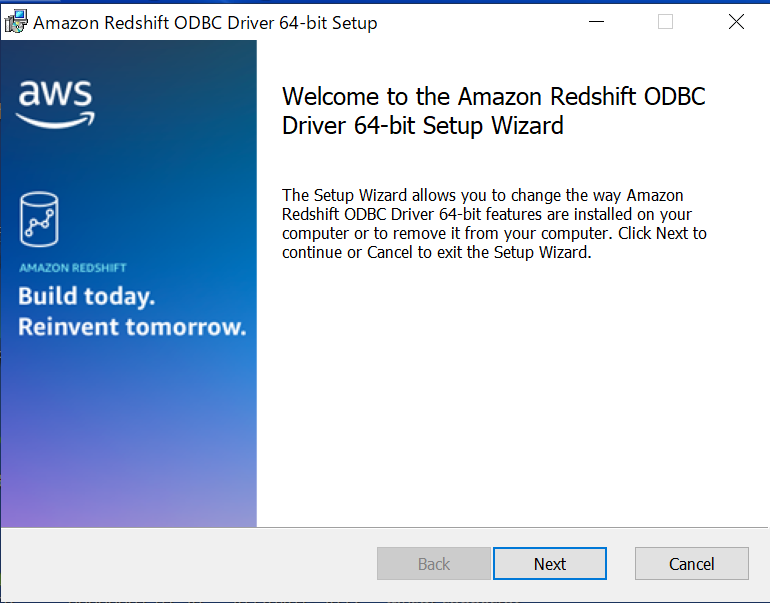 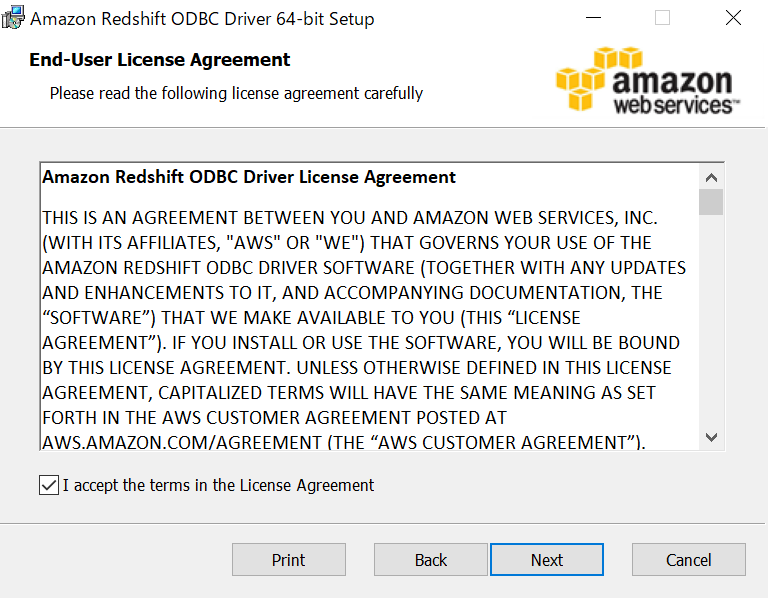 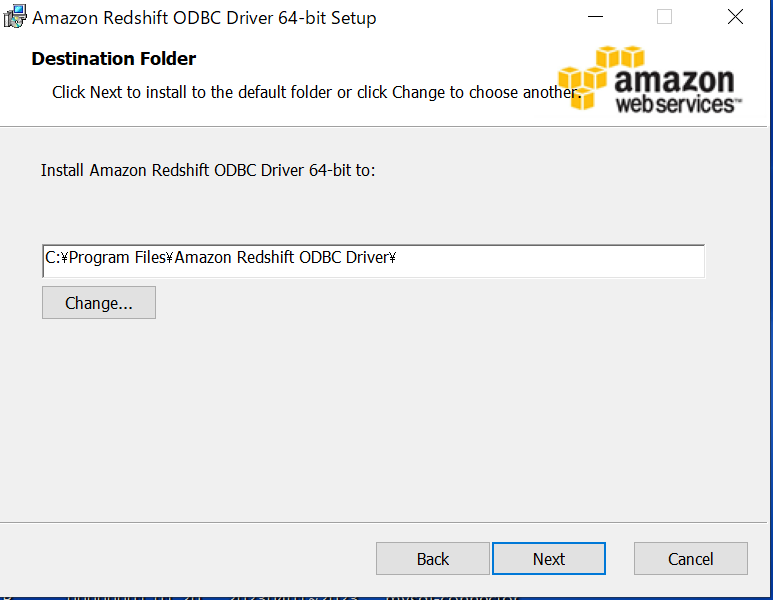 2
1
3
4
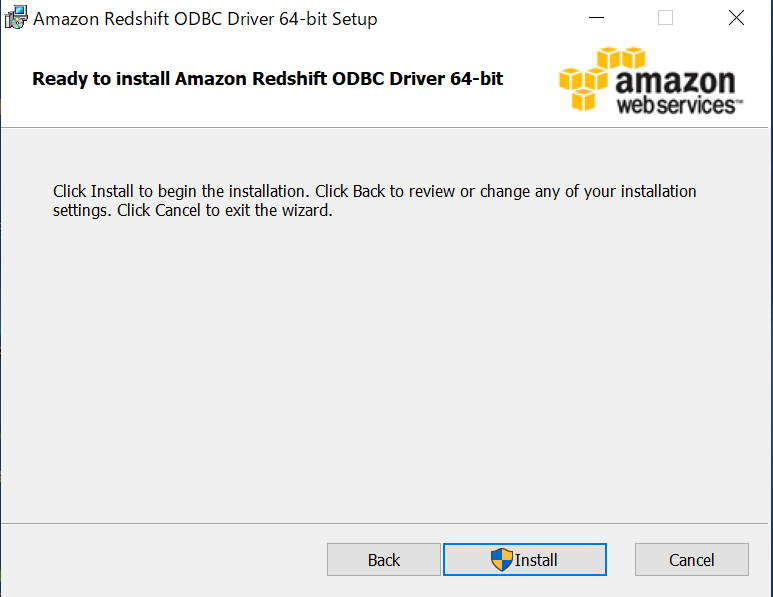 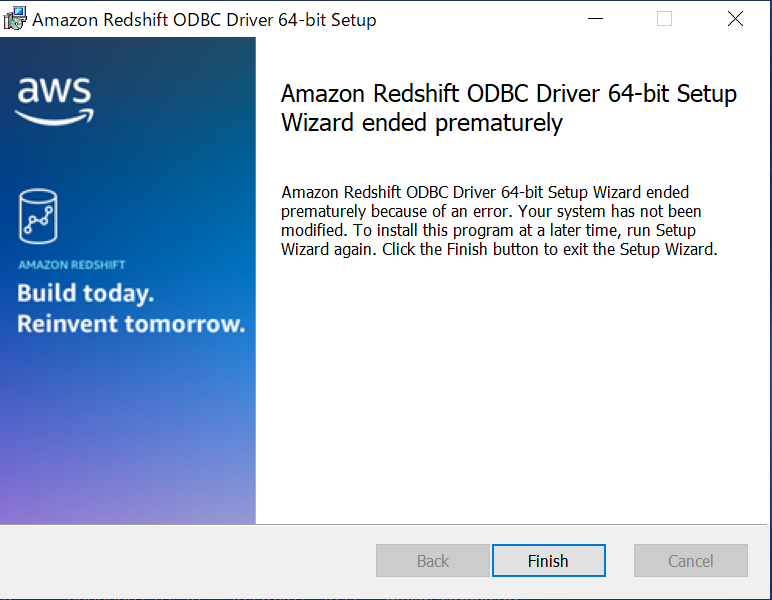 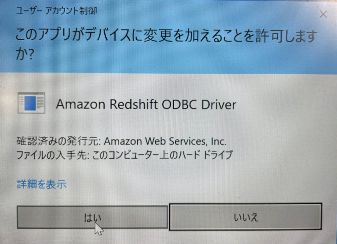 6
5
7
2
１．ODBCドライバーインストール
MySQL ODBCドライバー

●デスクトップ画面にコピーした【mysql-connector-odbc-8.1.0-winx64.msi】をダブルクリックします。
　　①『Next』をクリック　>　②『I accept…』にチェック◎　＞　③『Next』をクリック　>　④『Next』をクリック
　　　　>　⑤『Install』をクリック　>　⑥アプリを許可『はい』をクリック　>　⑦『Finish』をクリック

	※　エラーメッセージが出てインストールできない場合、次ページの手順を実施します。
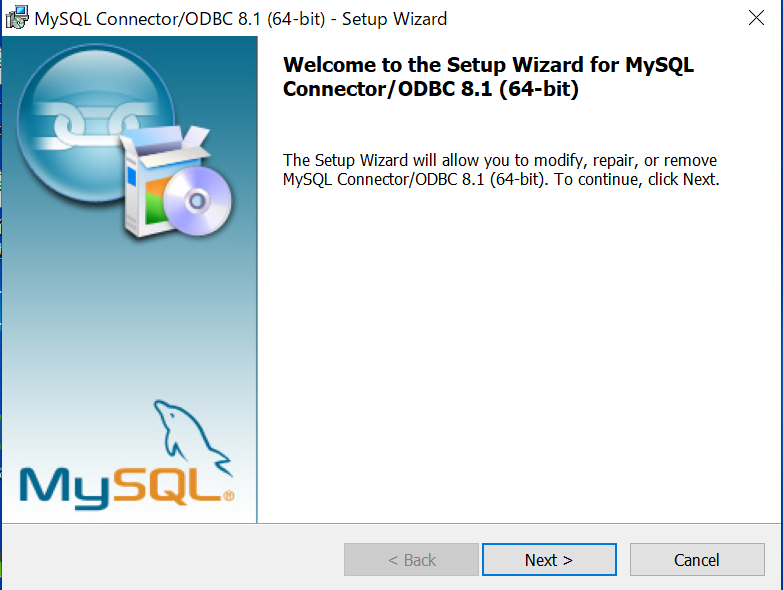 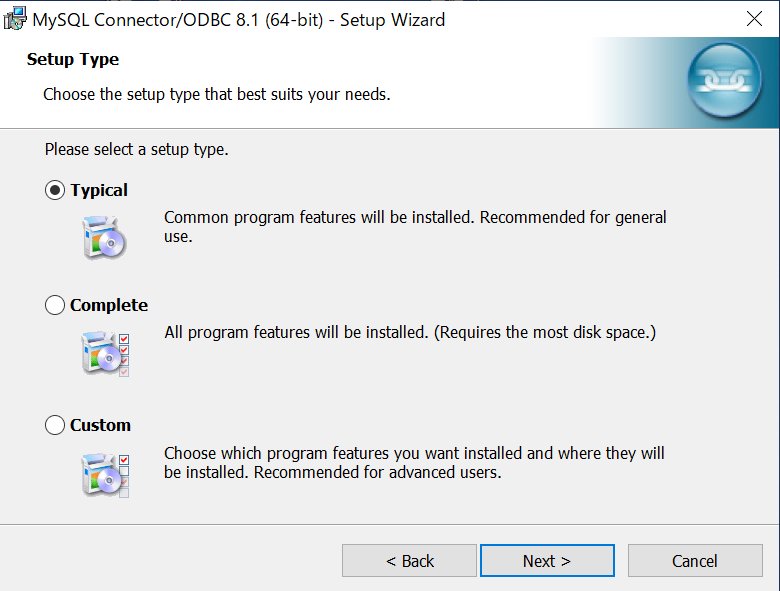 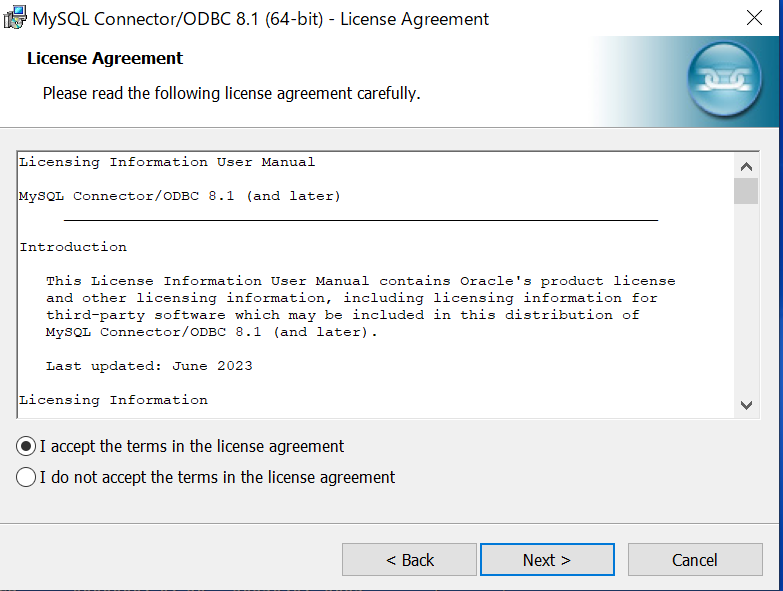 2
1
3
4
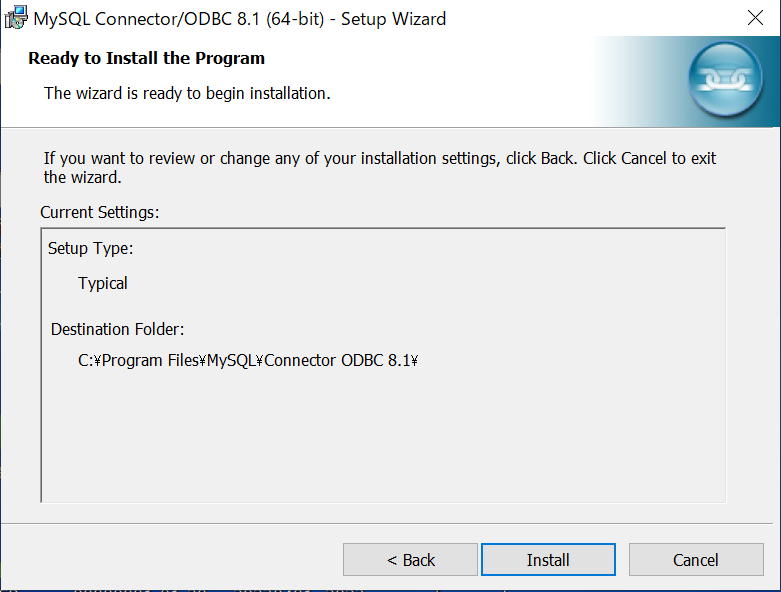 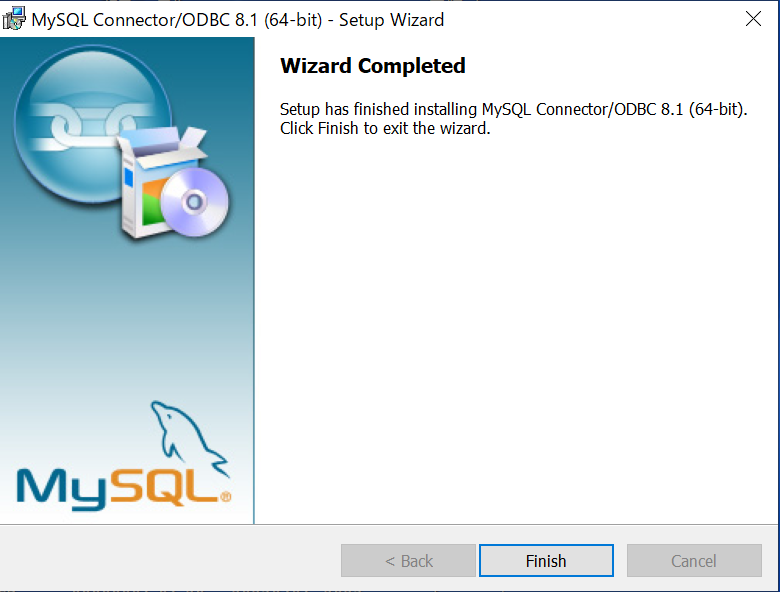 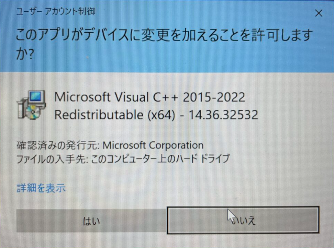 6
5
7
3
１．ODBCドライバーインストール
MySQL ODBCドライバー　インストール時に下記エラーが発生した場合






●デスクトップ画面にコピーした【VC_redist.x64.exe】をダブルクリックします。
　　①『実行』をクリック　>　②『ライセンス…』にチェック☑　＞　③『インストール』をクリック　>　④『再起動』をクリック
　　＞　再起動後に前ページのインストール作業を実施
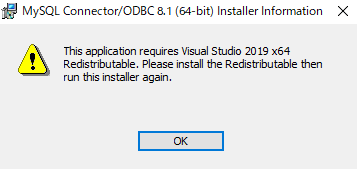 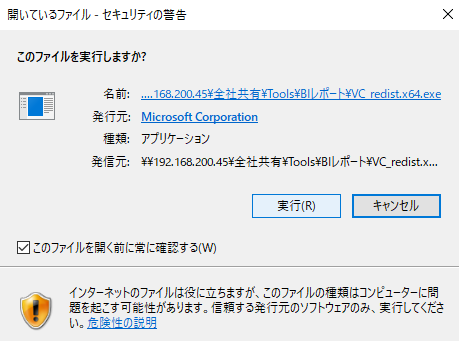 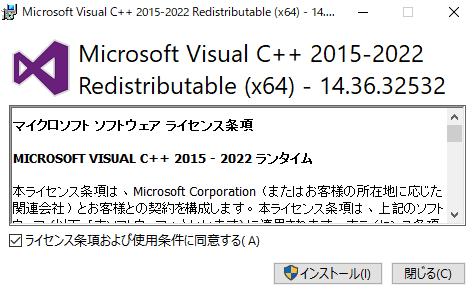 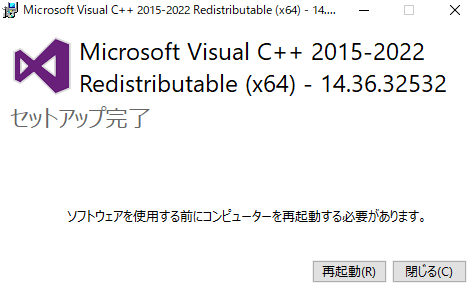 1
2
3
4
4
2．ODBCの設定
MySQL接続設定

●デスクトップ画面検索バーで「odbc」を検索して【ODBCデータソース（64ビット）】アプリをクリックします。




　　①『追加』をクリック　＞　② 『MySQL ODBC 8.1 ANSI Driver』を選択
　　＞　③『完了』をクリック　＞　④右記情報(4項目)をコピーして貼り付け　＞　⑤『Test』をクリック
　　＞　⑥【SUCCESS】のポップアップが表示されたら『OK』をクリック	> 『OK』をクリックしてウィンドウを閉じる
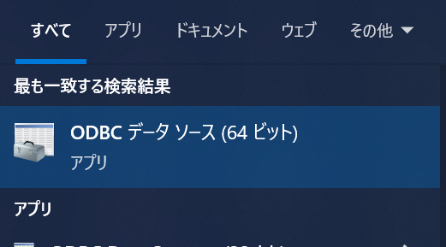 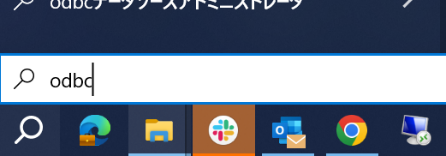 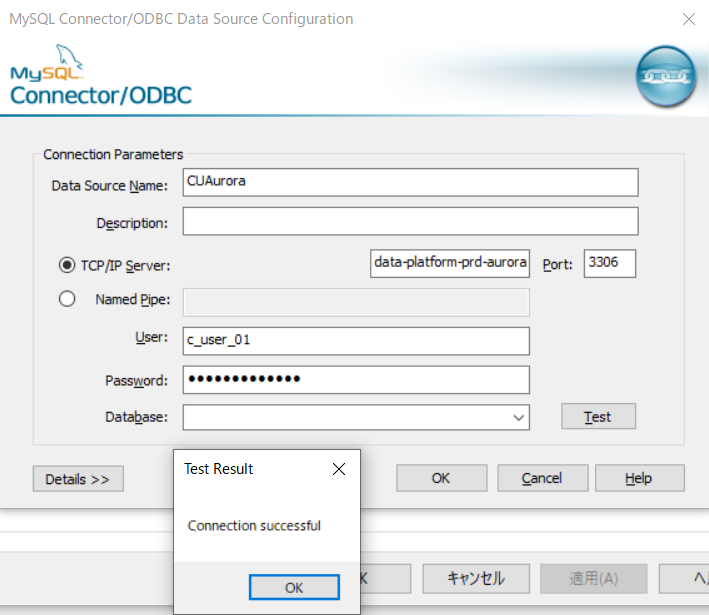 Data Source Name　:　CUAurora
　　　　 　Description　:　(空白のまま)
       TCP/IP Serber　:　●　※そのまま
    Port(左)　:　data-platform-prd-aurora.cluster-ro-cy9zohy3hxcg.ap-northeast-1.rds.amazonaws.com
    Port(右)　:　3306　※そのまま
Name Pipe　:　○　※そのまま
　　　　 User　:　c_user_01
  Password　:　User@20230831
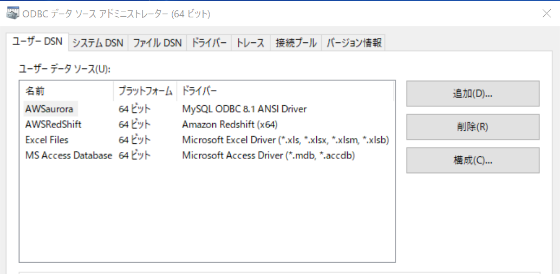 1
6
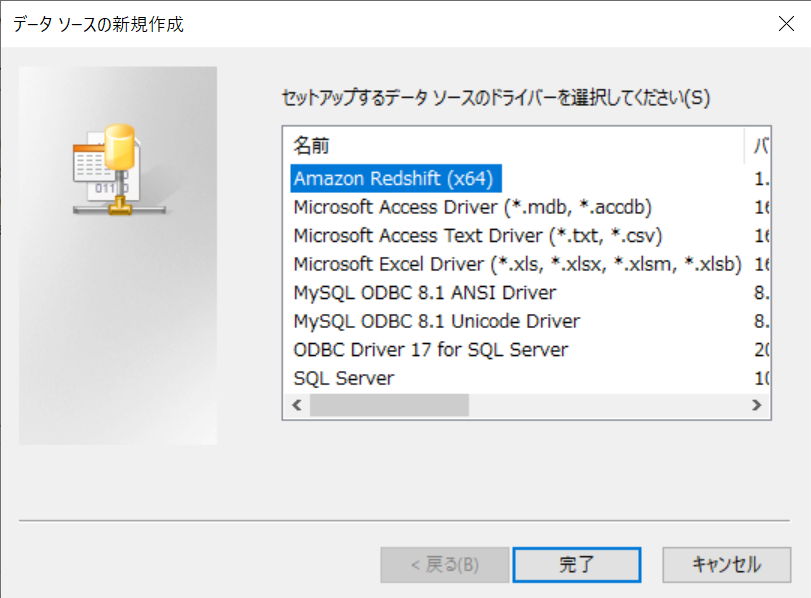 2
5
6
3
※コピー&貼り付け用 ODBCドライバー_MySQL接続設定コピー&貼り付け用.txt
5
2．ODBCの設定
Redshift、MySQL ODBCドライバー接続設定
●デスクトップ画面検索バーで「odbc」を検索して【ODBCデータソース（64ビット）】アプリをクリックします。

　　①『追加』をクリック　＞　②『Amazon Redshift(x64)』を選択
　　＞　③『完了』をクリック　＞　④右記情報(5項目)をコピーして貼り付け　＞　⑤『Test』をクリック
　　＞　⑥【SUCCESS】のポップアップが表示されたら『OK』をクリック　＞　⑦『OK』をクリックしてウィンドウを閉じる
コピー&貼り付け用 ODBCドライバー_Redshift接続設定コピー&貼り付け用.txt
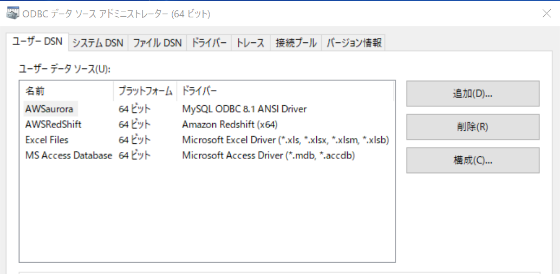 Data Source Name　:　CURedshift
                  Server　:　redshift.crlryjxenjmk
.ap-northeast-1.redshift.amazonaws.com
        Port　:　5439　※そのまま
Database　:　redshift_db
       User　:　c_user_01
Password　:　User@20230831
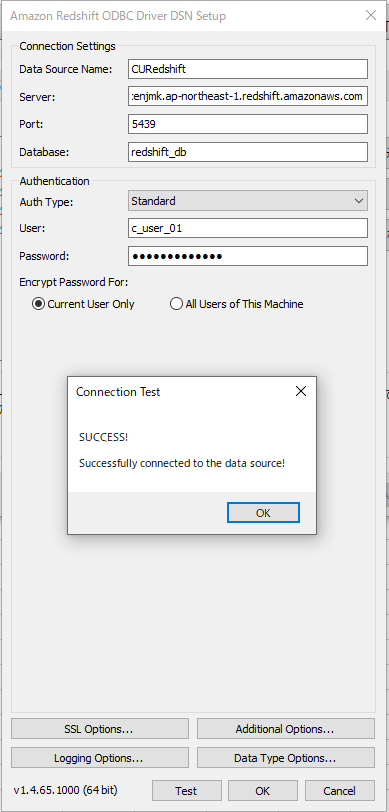 4
1
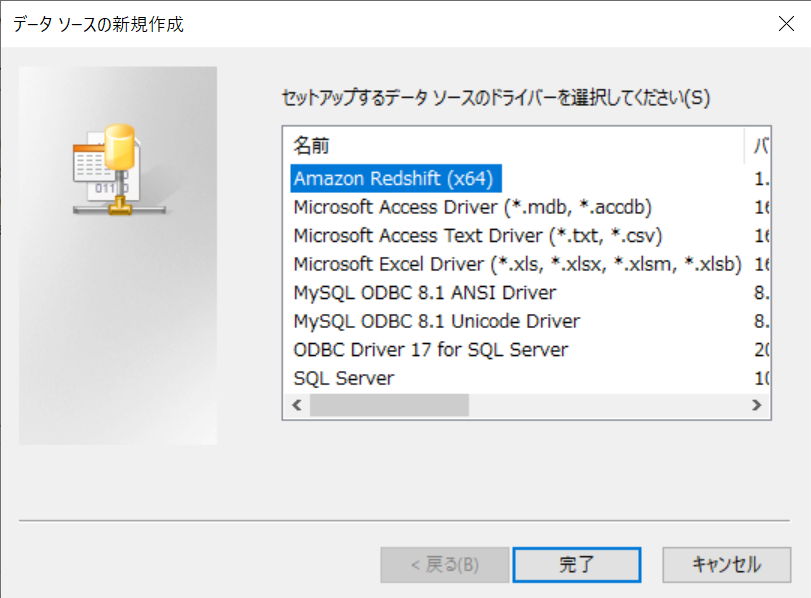 2
6
マーク　＞　⚙設定　＞　システム　
＞　ディスプレイ　の順にクリックして「100%」を選択
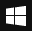 3
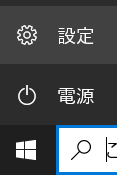 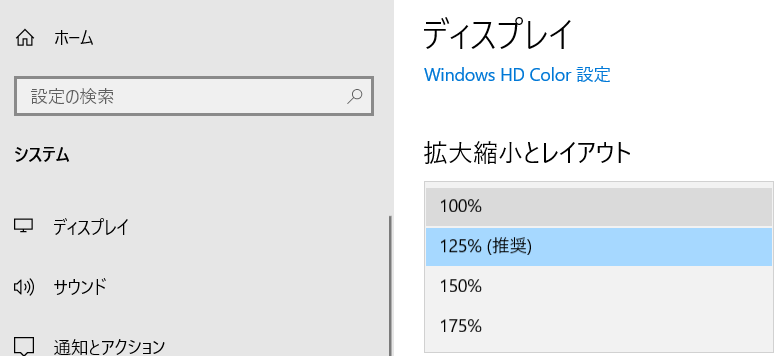 画面外でクリック出来ない場合
5
7
6
3．各帳票の接続設定
Excel新帳票　DB接続設定

●デスクトップ画面にコピーした『各種帳票』フォルダ内の【1_売上速報.xlsx】を開きます。
	「コンテンツの有効化」をクリック　　※場合によっては「編集を有効にする」をクリック


①【データ】タブの「クエリと接続」(Office 2016は「クエリの表示」)をクリック
　>　②最上位に表示されている【30_shop?cursor=0&limit=100】を右クリックして「編集」をクリック
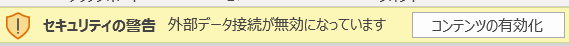 1
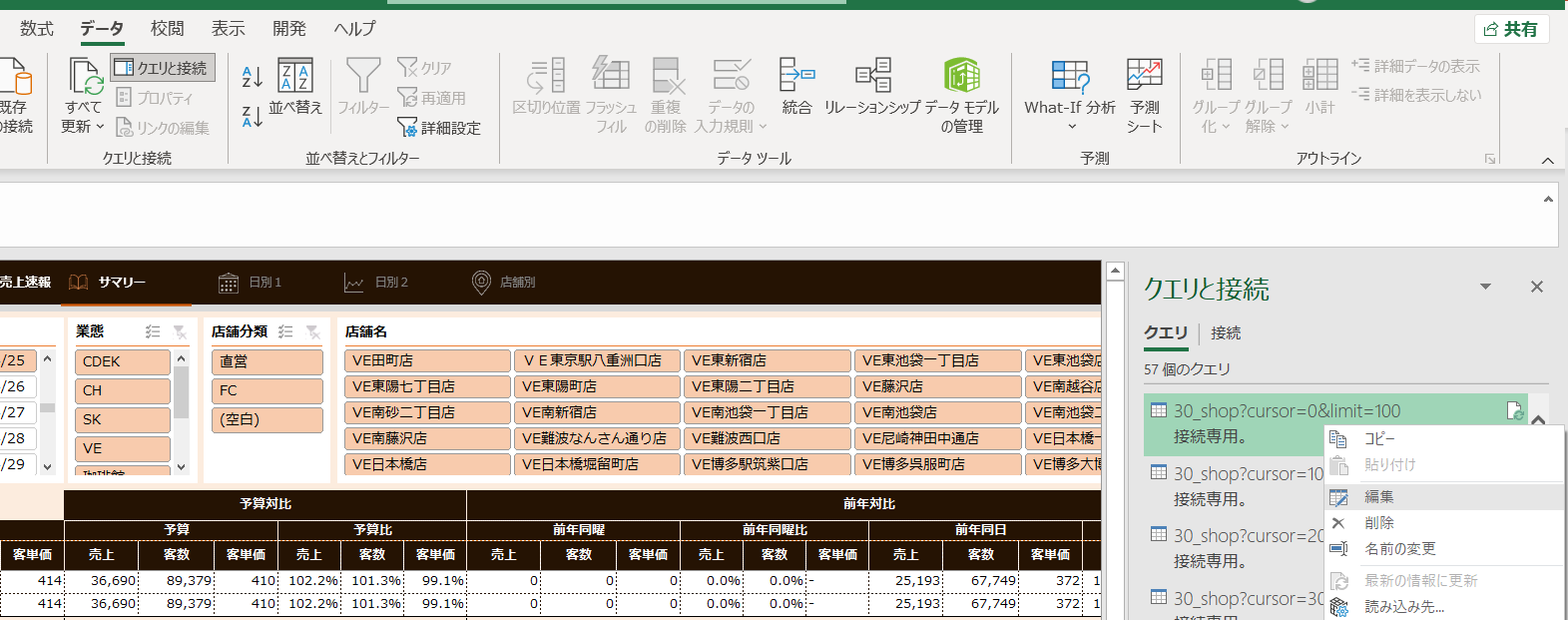 2
7
3．各帳票の接続設定
Excel新帳票　DB接続設定

●【互換性の警告】の「閉じる」をクリック　＞　【Power Query　エディター】が起動します。
　　　　　　　　　　　　　　　　　　　　　　　　　　　※1 Officeバージョンによって警告が出ない場合があります。
　　　　　　　　　　　　　　　　　　　　　　　　　　　※2 PCスペックによって読み込みに時間がかかる場合があります(~10分)



①【ソース】の「⚙」をクリック　＞　②「OK」をクリック　＞　③「接続」をクリック
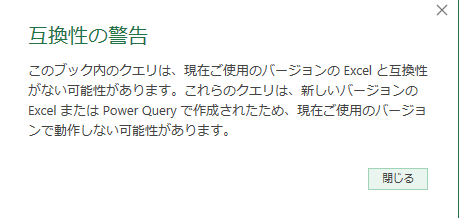 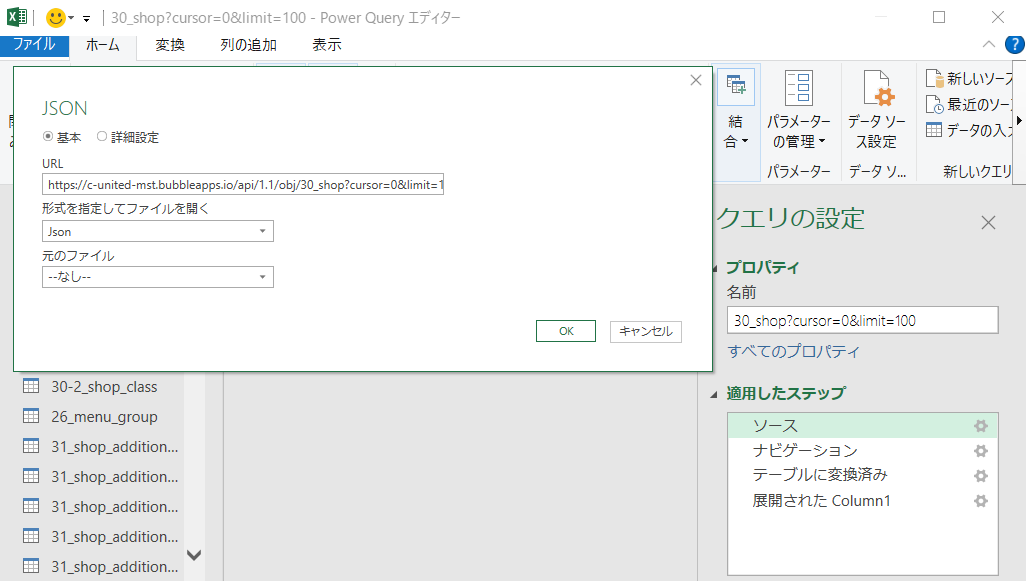 2
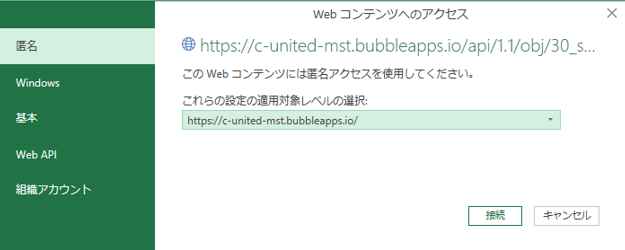 1
3
8
3．各帳票の接続設定
Excel新帳票　DB接続設定

●【Power Query　エディター】　左の『クエリ』欄の【Shop】に　　　マークがある場合
	※該当のクエリが　　　←こちら表示であれば設定不要

①【Shop】を選択　＞　②「続行」をクリック　＞　③プルダウンで「パブリック」を選択　＞　④「保存」をクリック
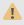 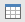 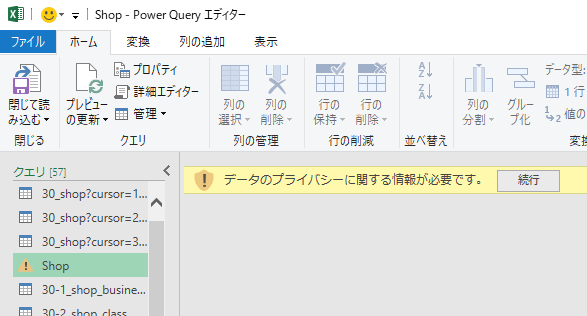 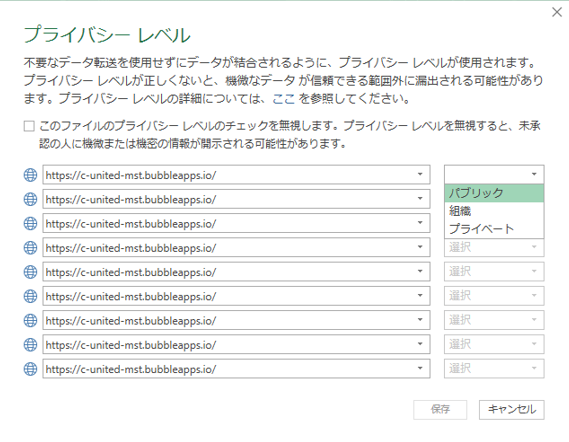 2
3
1
4
9
3．各帳票の接続設定
Excel新帳票　DB接続設定

●【Power Query　エディター】　左の『クエリ』欄の【flash_sales_report】に　　　マークがある場合
	※該当のクエリが　　　←こちら表示であれば設定不要

①【flash_sales_report】を選択　＞　②【ソース】の「⚙」をクリック　＞　③プルダウンで【CUAurora】を選択
　＞　④「OK」をクリック　  ＞　⑤【ユーザー名】【パスワード】を入力　＞　⑥「接続」をクリック
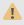 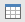 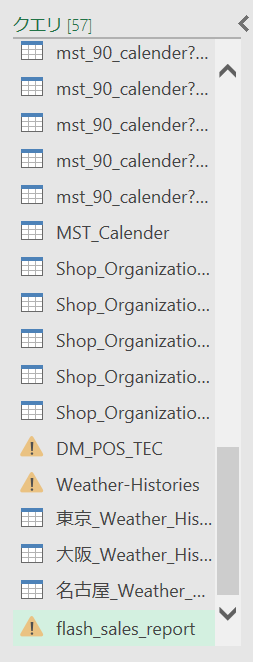 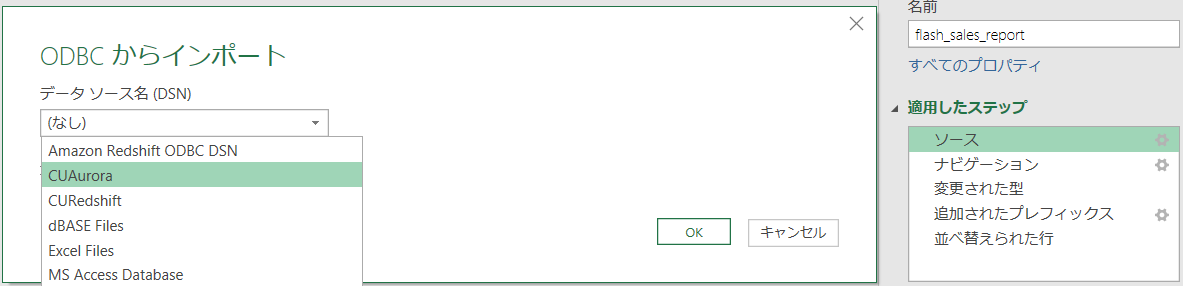 2
3
4
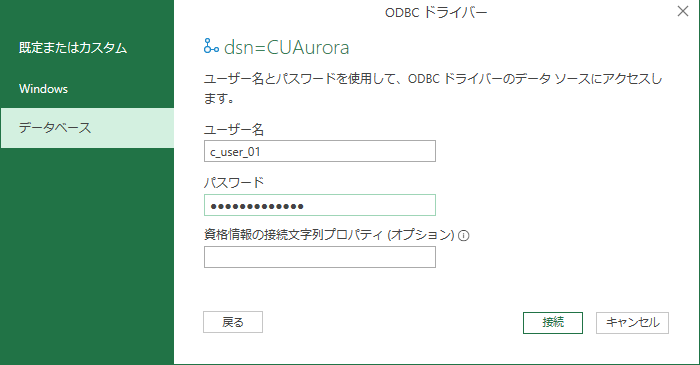 5
ユーザー名　：　c_user_01
パスワード 　：　User@20230831
資格情報の…　：　※空白のまま
1
6
10
3．各帳票の接続設定
Excel新帳票　DB接続設定

　＞　⑦資格情報の編集をクリック　＞　プライバシーレベルの設定を求められた場合は【パブリック】を選択
　＞　「保存」とクリック　＞　⑧　　　マークが残っているクエリを確認　※帳票により異なる
　＞　⑨「閉じて読み込み」をクリック　＞　ファイルを保存して終了
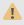 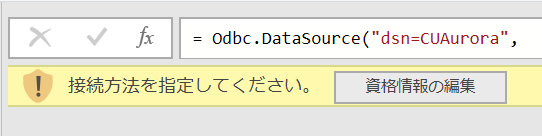 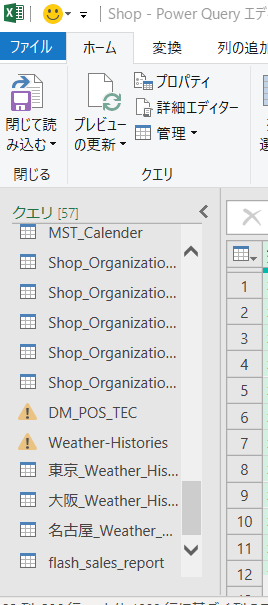 7
9
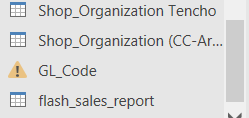 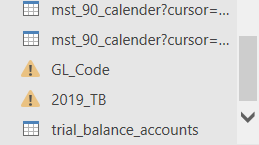 8
【売上速報】の場合
【PL表】の場合
【要改善点抽出】の場合
●『各種帳票』フォルダ内の【2_PL表.xlsx】と【3_要改善点抽出.xlsx】についても　7～11ページ　の設定実施
11
3．各帳票の接続設定
Excel新帳票　DB接続設定

●各帳票　　　マーク解消確認手順
　＞　①左欄「クエリ」から確認するクエリを選択　＞　②右欄「適応したステップ」の一番下の項目を選択
　＞　③画面中央にテーブルのプレビューが表示されたら正常に設定されている
以下のクエリが確認できれば設定OK
・30_shop?cursor=0&limit=100
・Shop
・flash_sales_report
・trial_balance_accounts
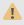 OK例
NG例
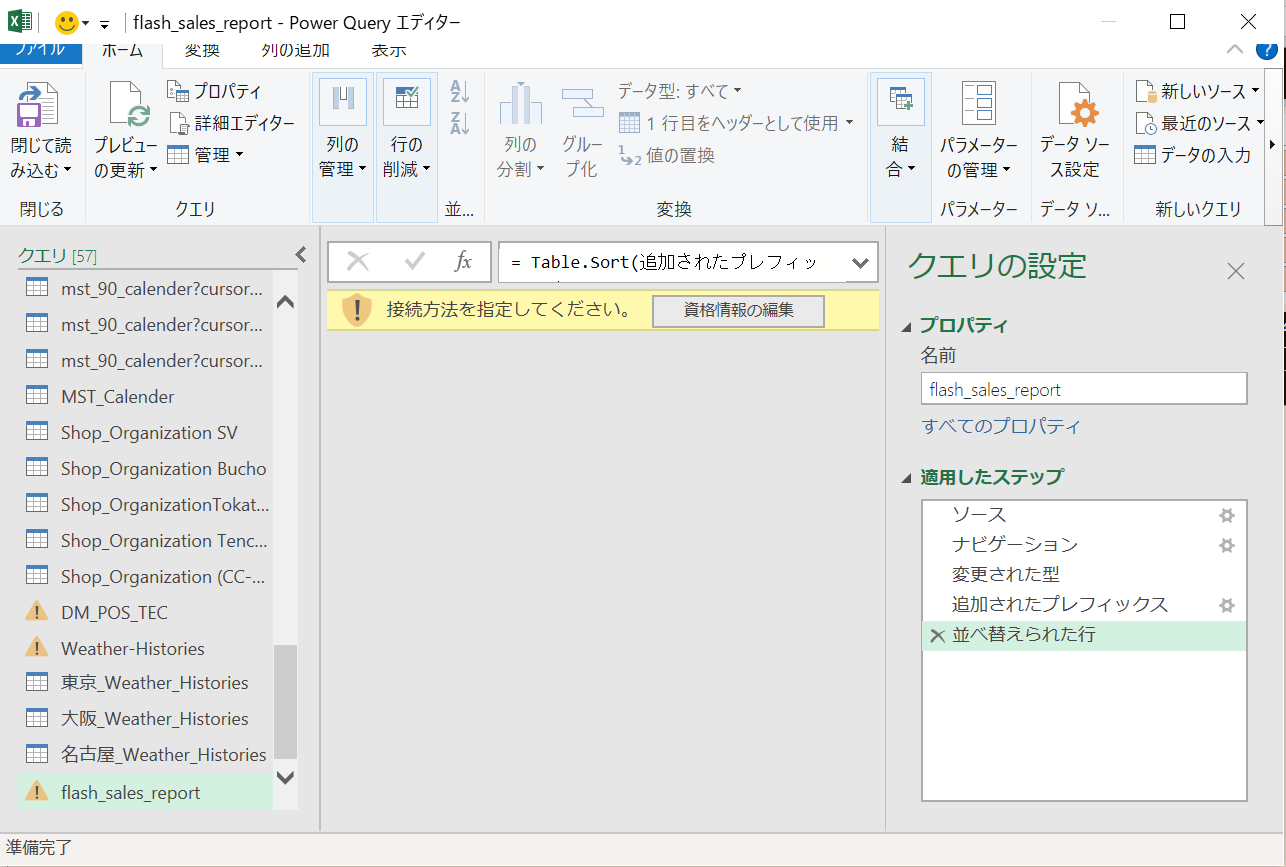 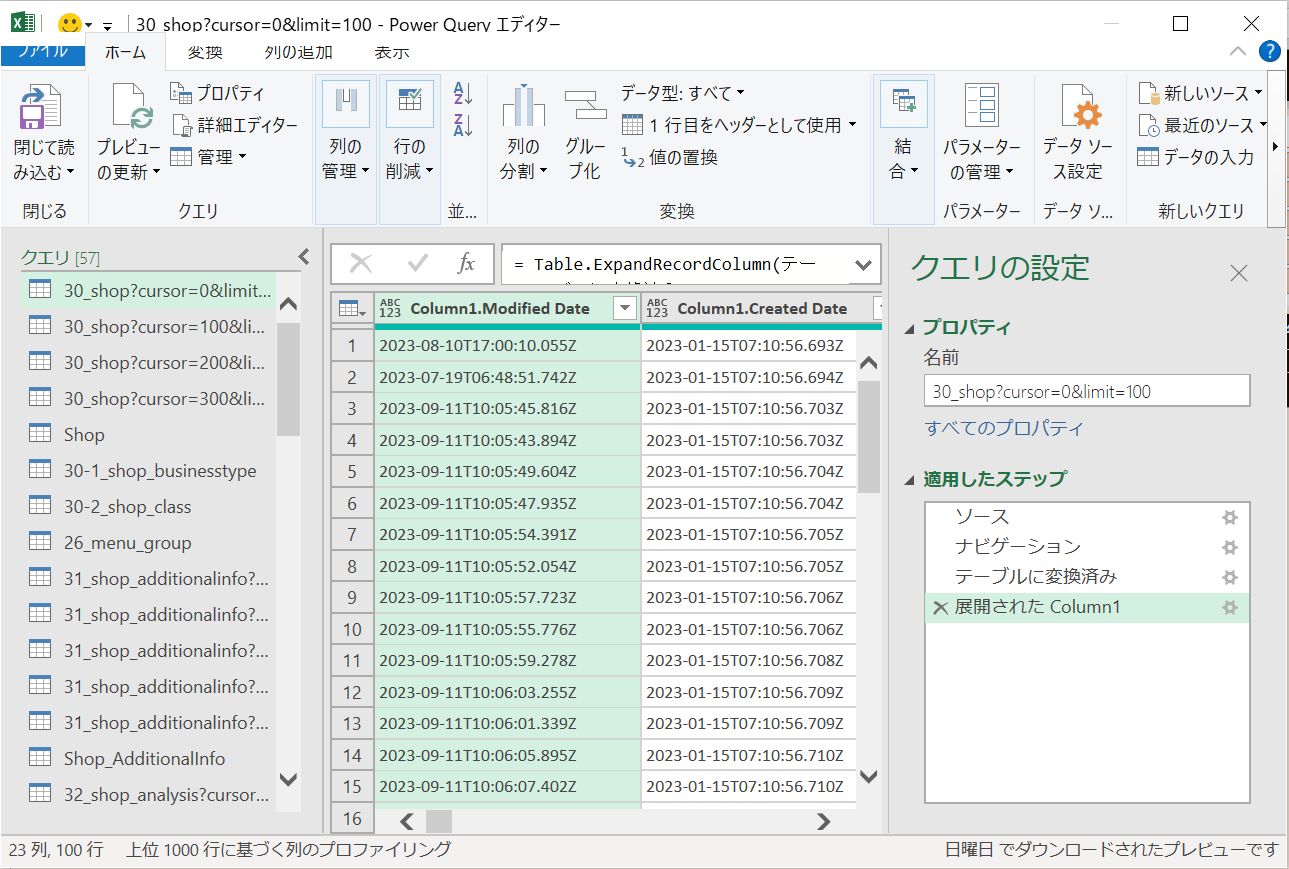 1
3
3
2
12
4．PowerBI インストール
MySQLconnecter(.NET) インストール
●デスクトップ画面にコピーした【mysql-connector-net-8.2.0.msi】をダブルクリックします。
　　①『Next』をクリック　>　②『I accept…』にチェック◎　＞　③『Next』をクリック　>　④『Next』をクリック
　　　　>　⑤『Install』をクリック　>　⑥アプリを許可『はい』をクリック　>　⑦『Finish』をクリック

	※　エラーメッセージが出てインストールできない場合、次ページの手順を実施します。
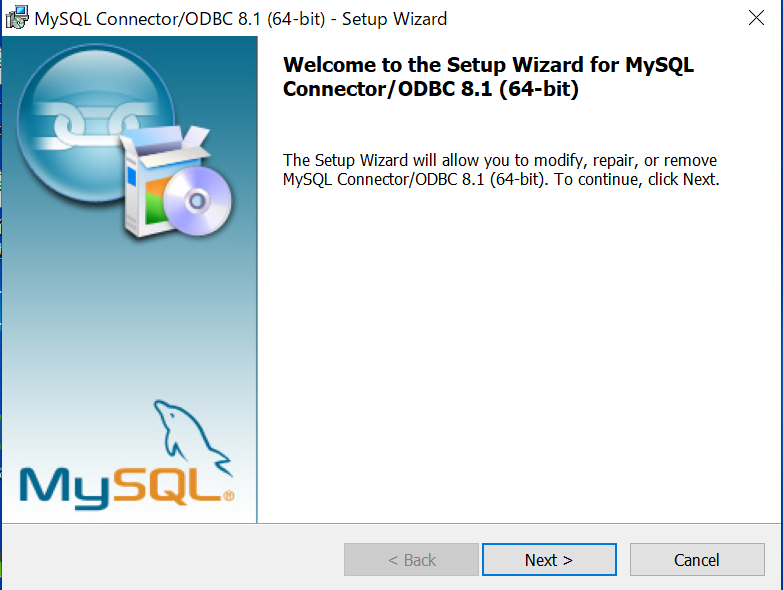 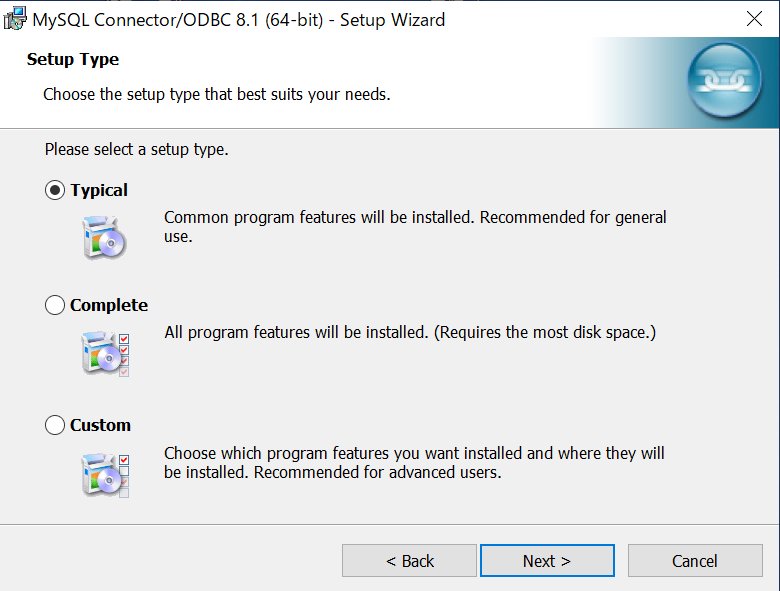 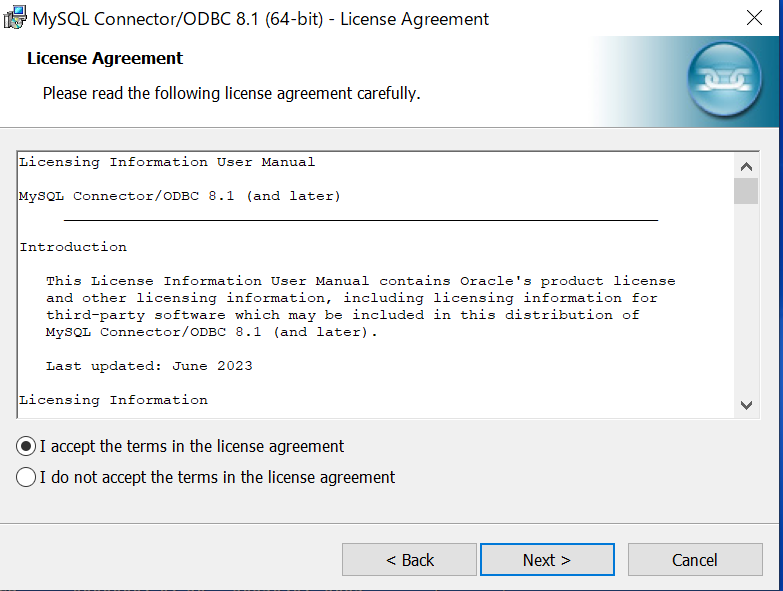 2
1
3
4
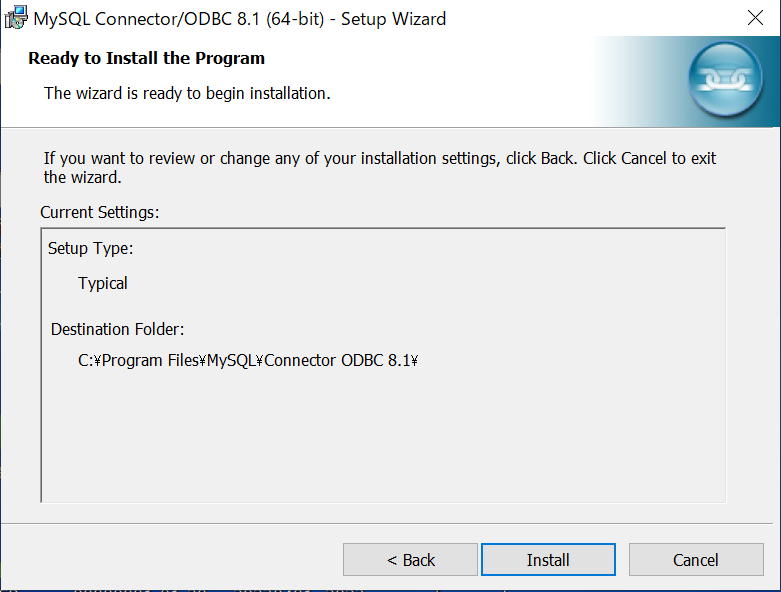 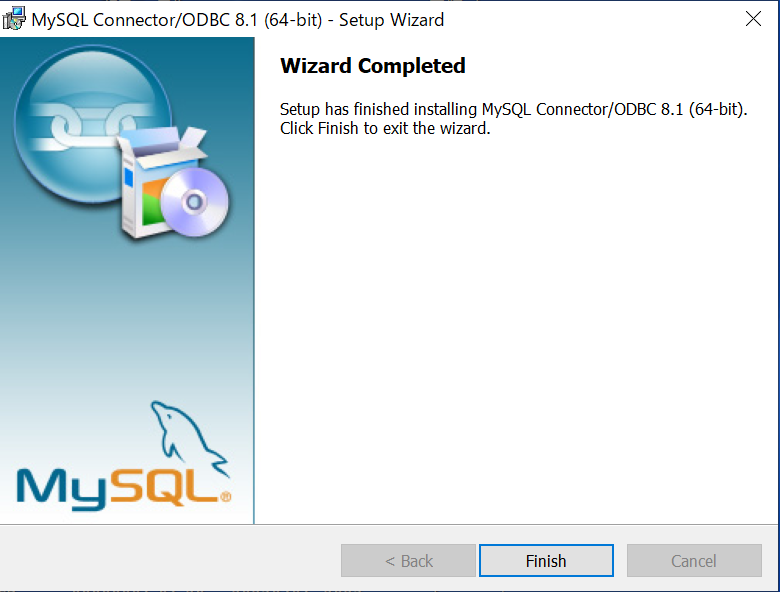 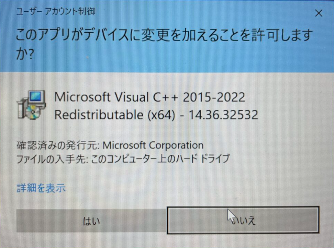 6
5
7
13
4．PowerBI インストール
PowerBI デスクトップ版 インストール

●タスクバー検索欄に「 Microsoft Store 」と入力し、 Microsoft Storeアプリを起動
　　＞　アプリ上部の検索欄から「PowerBI」を検索し、「入手」をクリック
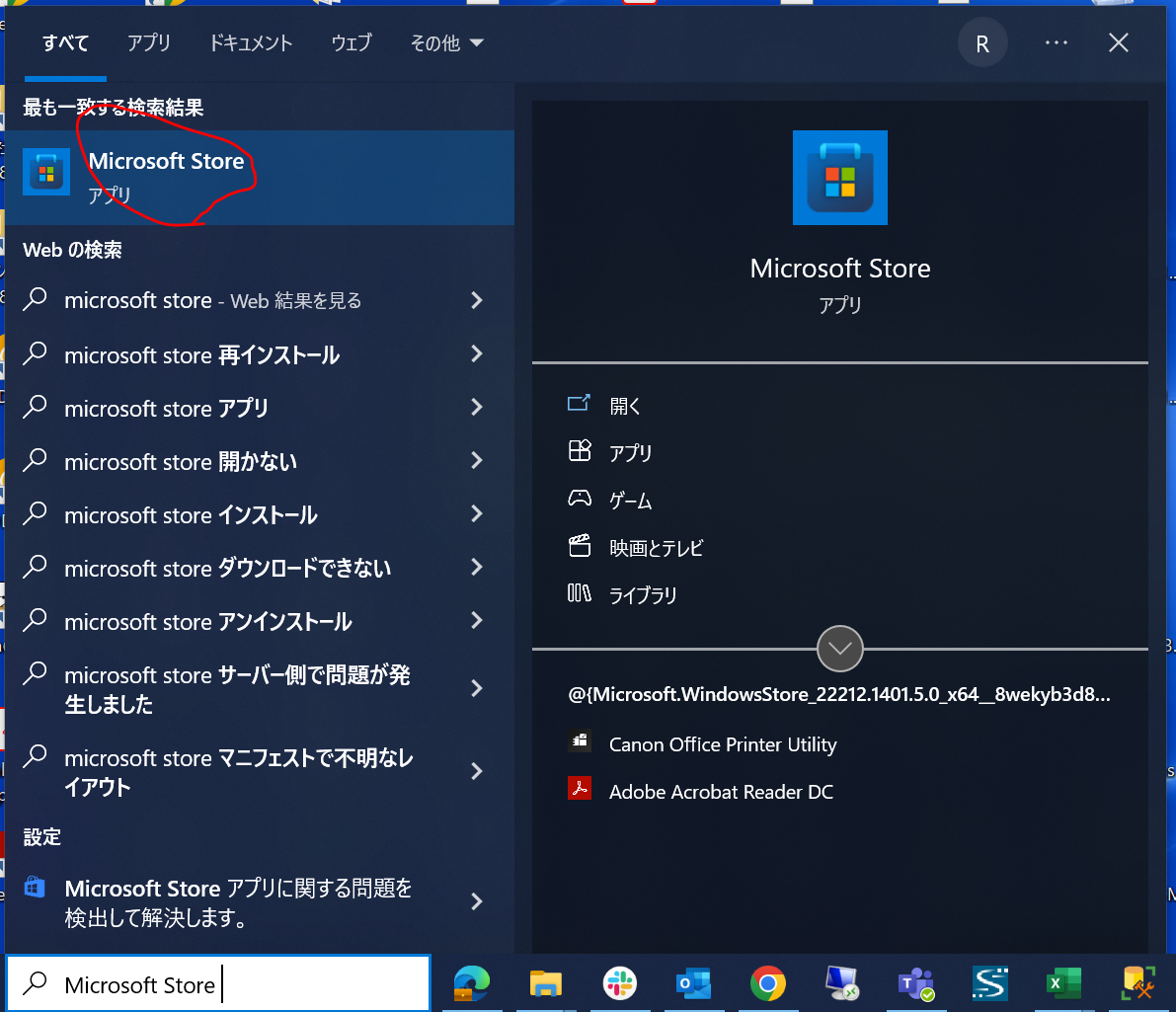 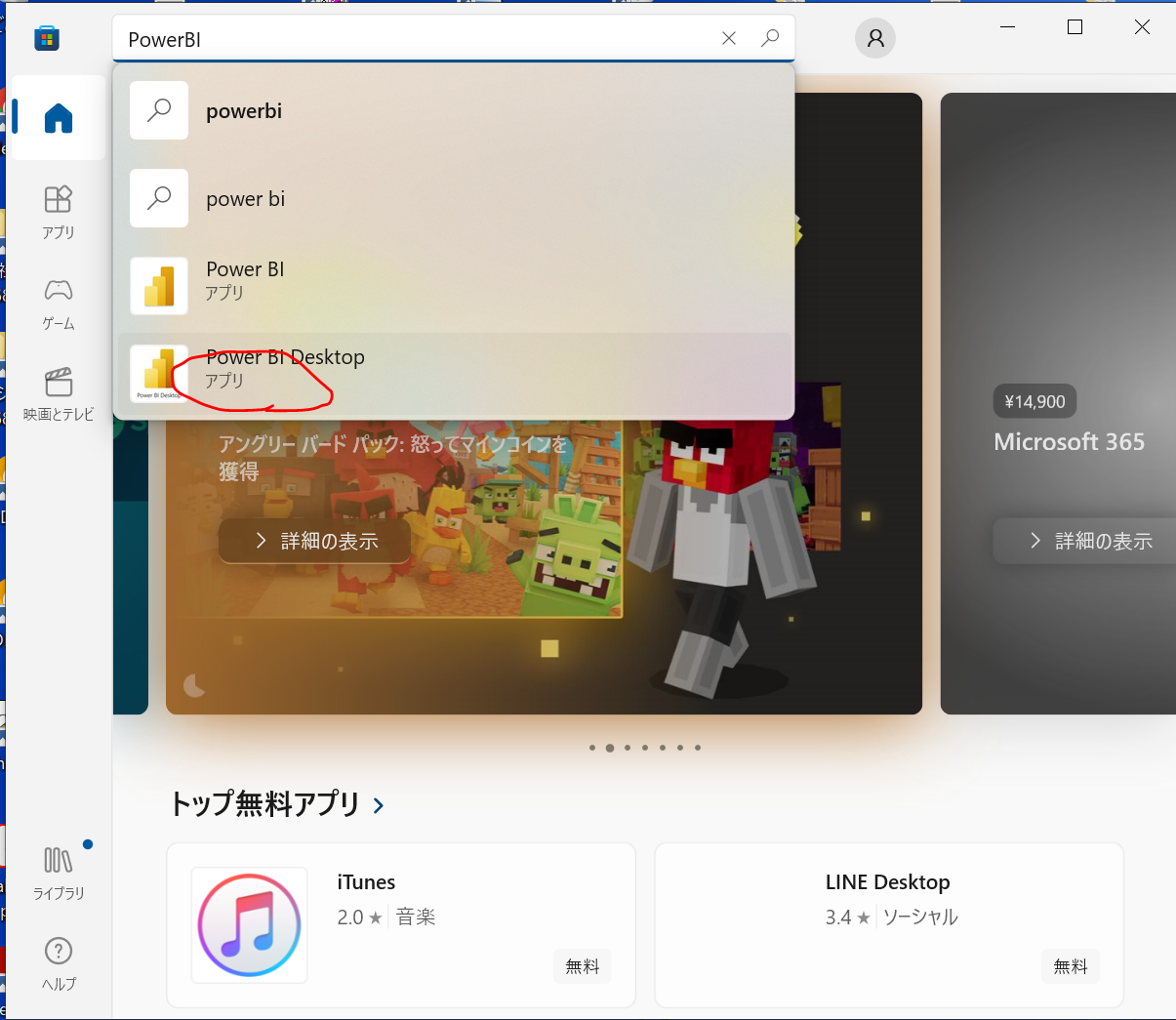 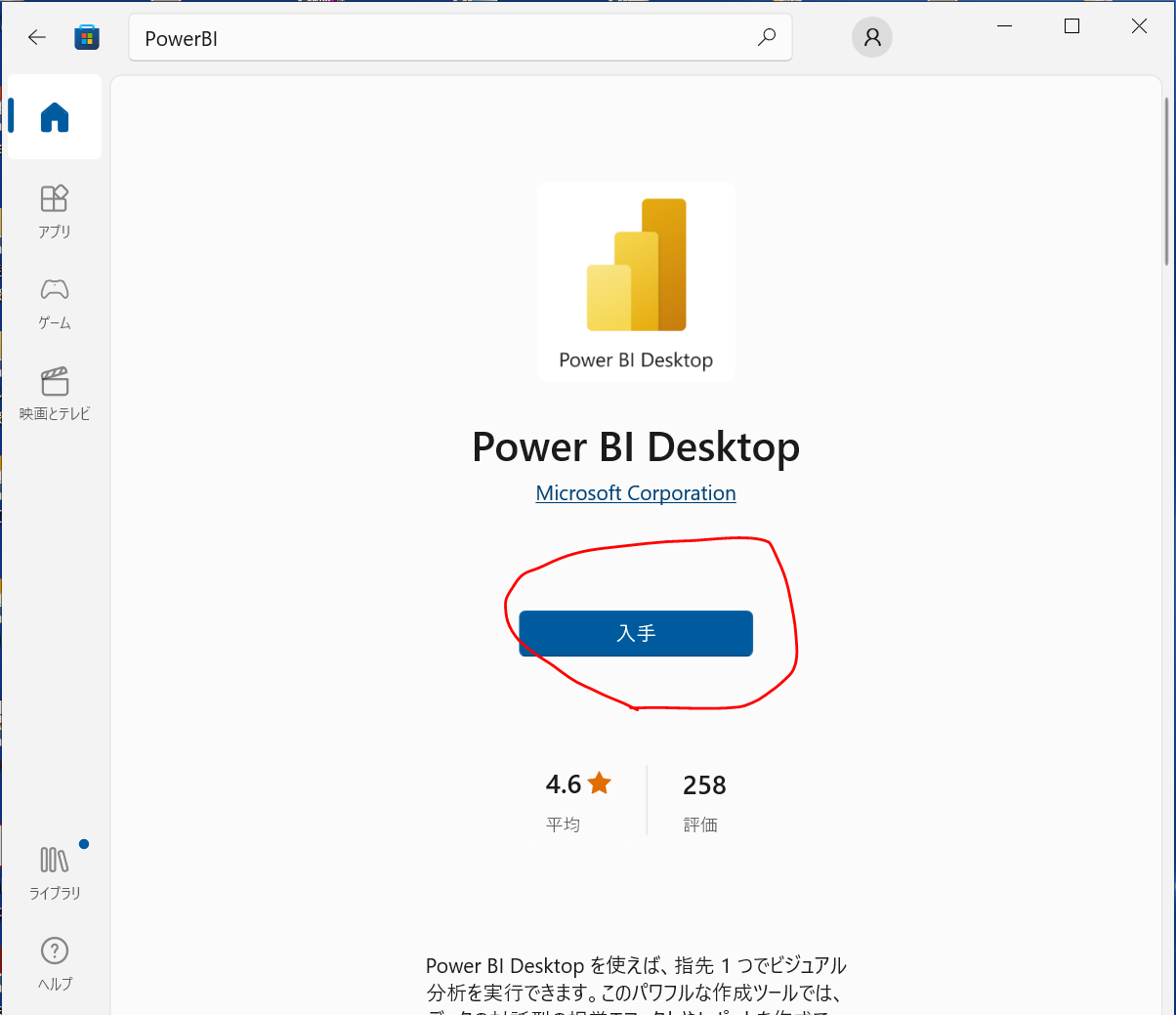 14
4．PowerBI インストール
PowerBI データ接続設定
●下記共有フォルダ内から「～～～.pbix」形式のファイルをローカルの任意の場所に保存し 開く
　　\\192.168.200.45\全社共有\Tools\BIレポート\各種帳票

　　※初回起動時、Microsoft Fabricアカウントやメーリングリスト登録の案内が出る場合があります。
　　　　「キャンセル」や「後で行う」を選択してください。
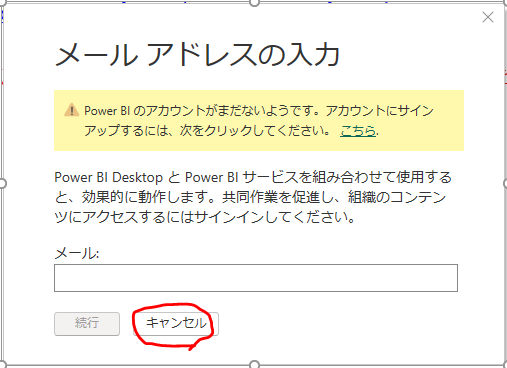 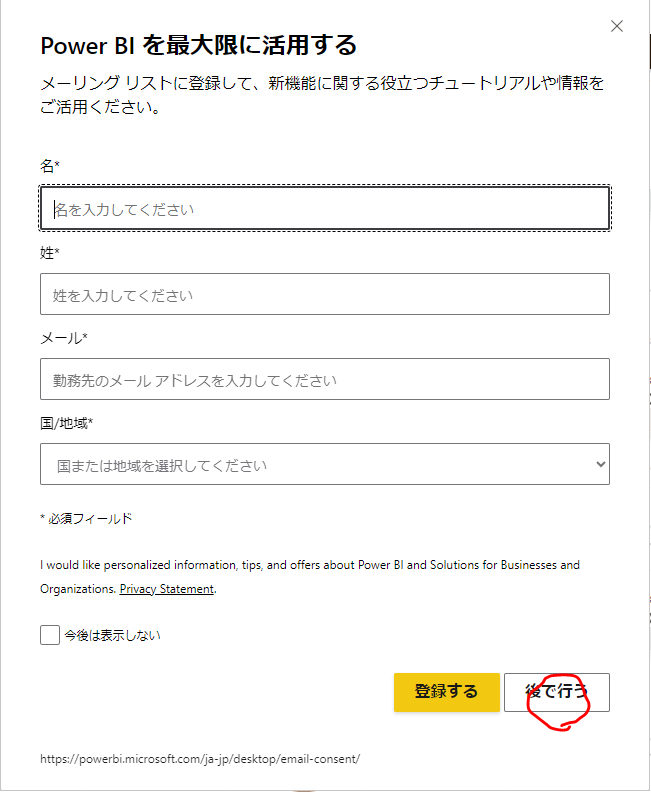 15
4．PowerBI インストール
売上速報 データ接続設定
●画面上部「ホーム」タブ　＞　「更新」を選択
　　・webコンテンツへのアクセス　→　「接続」
　　・ODBCドライバー　→　ユーザー名、パスワードを入力して「接続」
　　　　　　　　　　　　　　　　　　　　　　　　　　　　　　　　　以下エラーが出た場合は次ページの手順を実施　↓↓
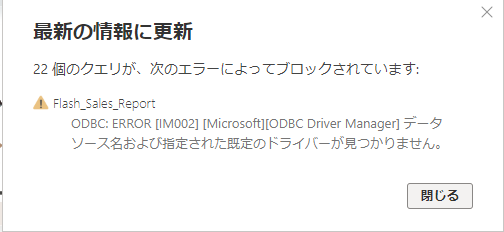 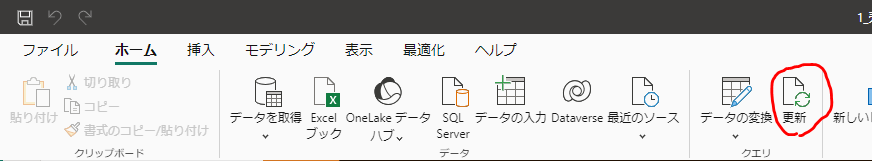 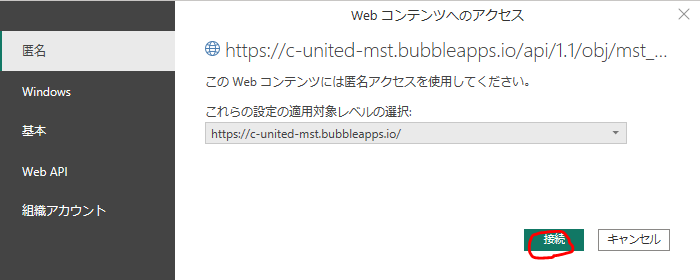 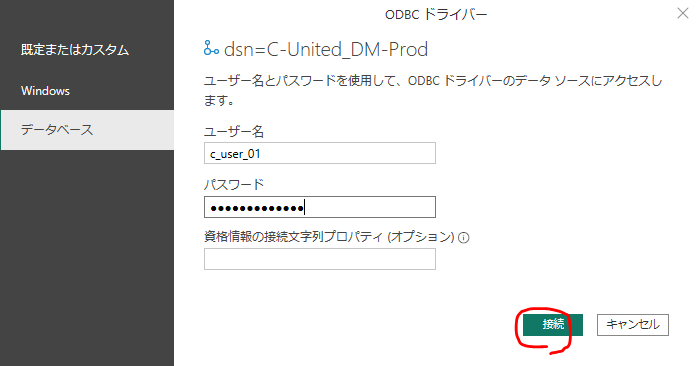 16
4．PowerBI インストール
売上速報　データ接続エラー解消手順
●「ホーム」タブ　＞　「データの変換」を選択
　　左欄「クエリ」　＞　Flash_Sales_Report を選択し、画面中央「エラーに移動する」　＞　「設定の編集」を選択
　　データソース名→「CUAurora」を選択しOK　＞　ユーザー名、パスワードを設定し「接続」を選択
　　レコードが表示されるようになったのを確認し、画面左上「適応して閉じる」を選択
　　ファイルを保存して閉じる
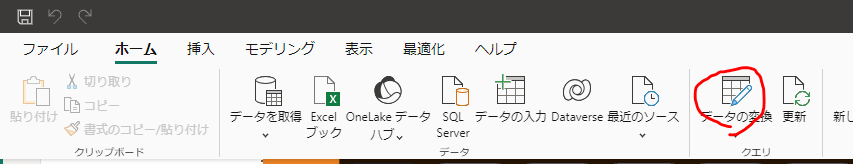 ユーザー名：c_user_01
パスワード：User@20230831
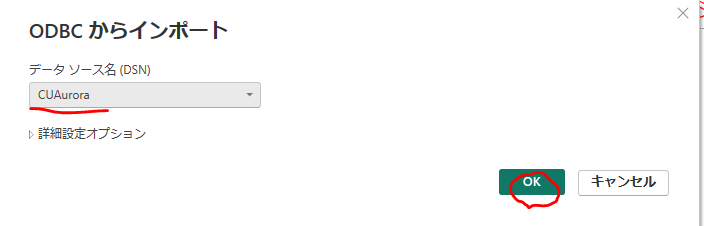 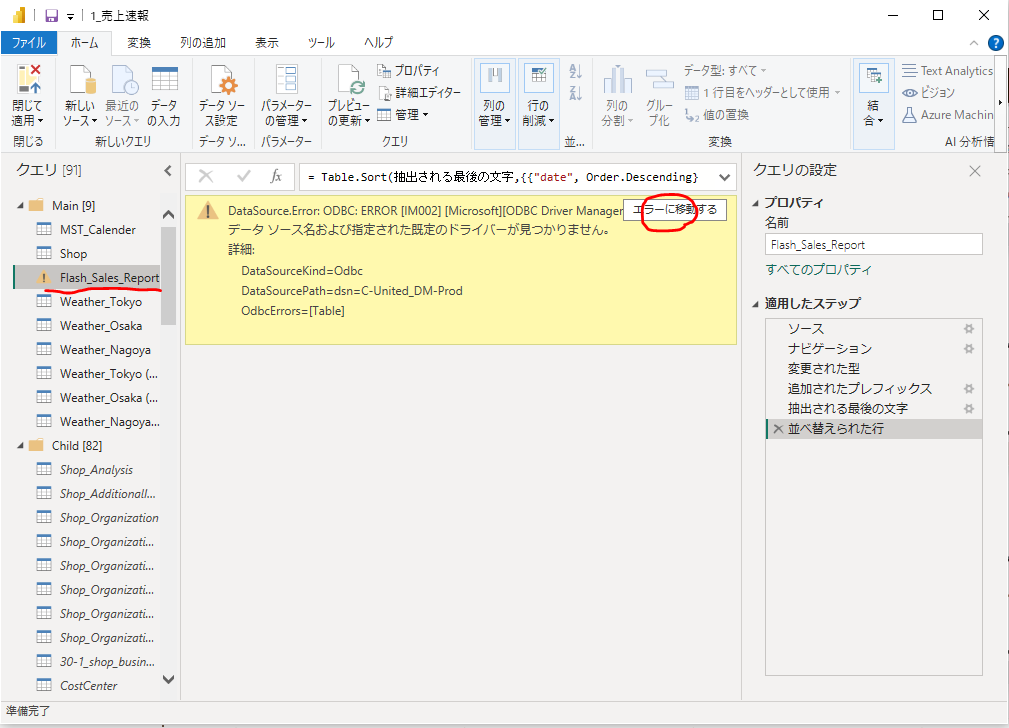 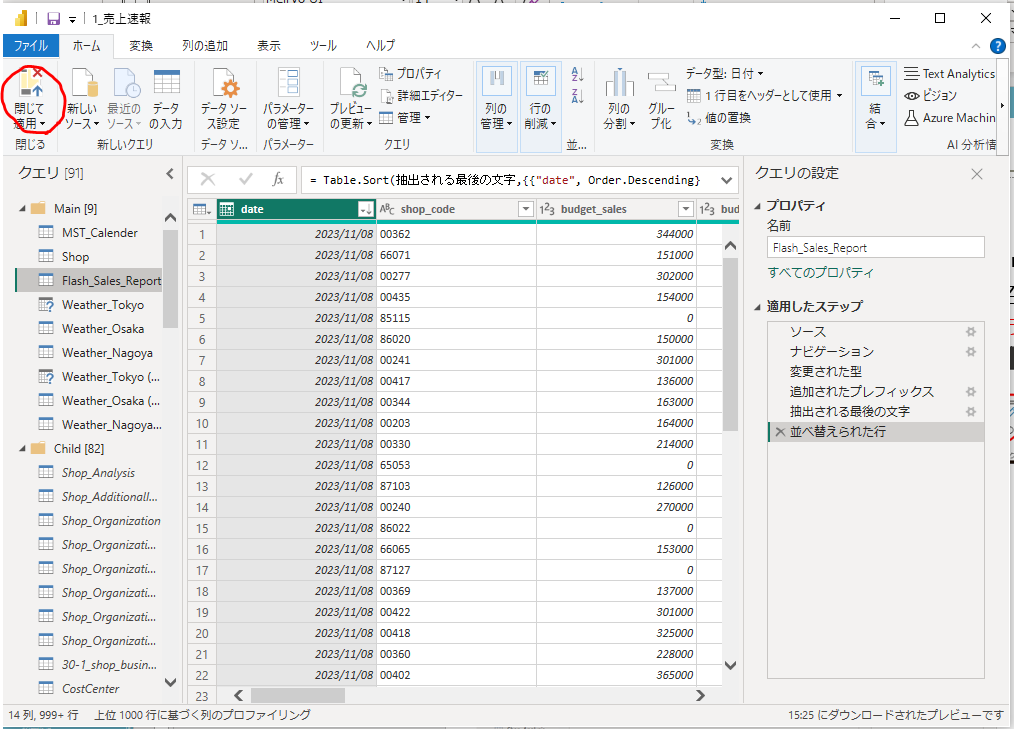 17
4．PowerBI インストール
PL表 データ接続設定
●画面上部「ホーム」タブ　＞　「更新」を選択
　　・webコンテンツへのアクセス　→　「接続」　※他レポートで設定済みの場合表示されません。スキップしてください。
　　・ODBCドライバー　→　ユーザー名、パスワードを入力して「接続」
　　　　　　　　　　　　　　　　　　　　　　　　　　　　　　　　　以下エラーが出た場合は次ページの手順を実施　↓↓
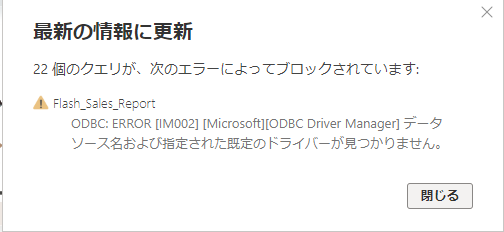 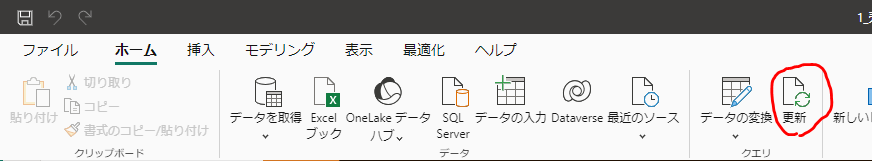 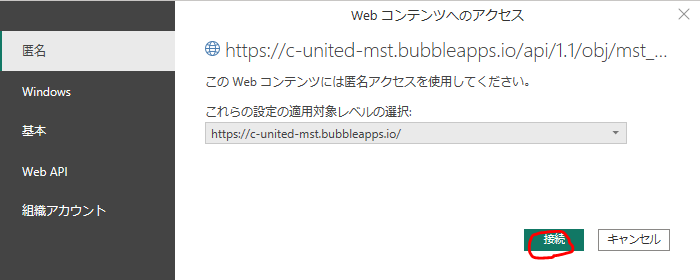 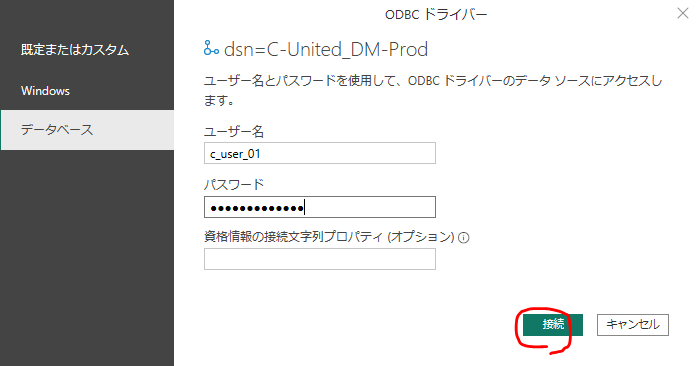 18
4．PowerBI インストール
PL表　データ接続エラー解消手順
●「ホーム」タブ　＞　「データの変換」を選択
　　左欄「クエリ」　＞　trial_balance_accountsを選択し、画面中央「エラーに移動する」　＞　「設定の編集」を選択
　　データソース名→「CUAurora」を選択しOK　＞　ユーザー名、パスワードを設定し「接続」を選択
　　レコードが表示されるようになったのを確認し、画面左上「適応して閉じる」を選択
　　ファイルを保存して閉じる
以下データソースも同様の手順で解消できます
・Sales_Amount
・EBITDA_Amount
・GOP_Amount
・SG&A_Amount
・DEP_Amount
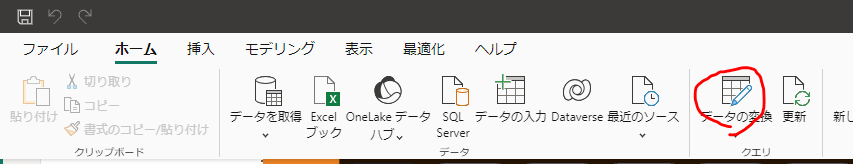 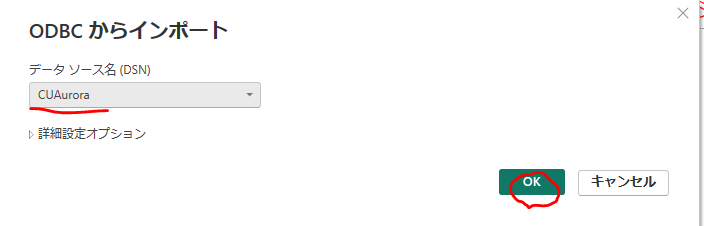 ユーザー名：c_user_01
パスワード：User@20230831
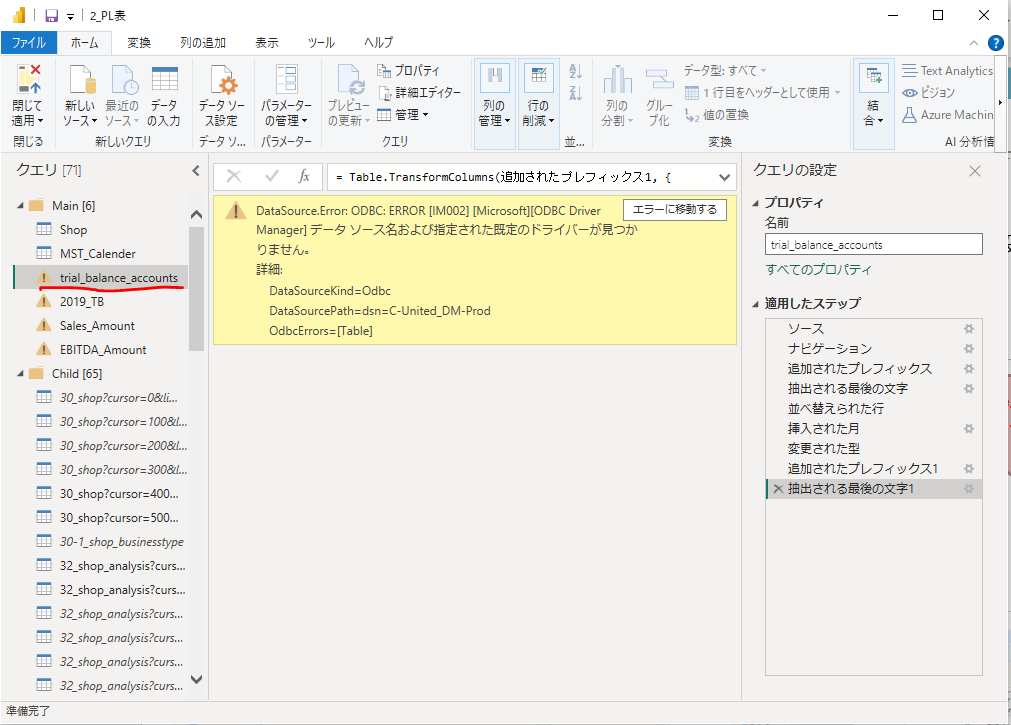 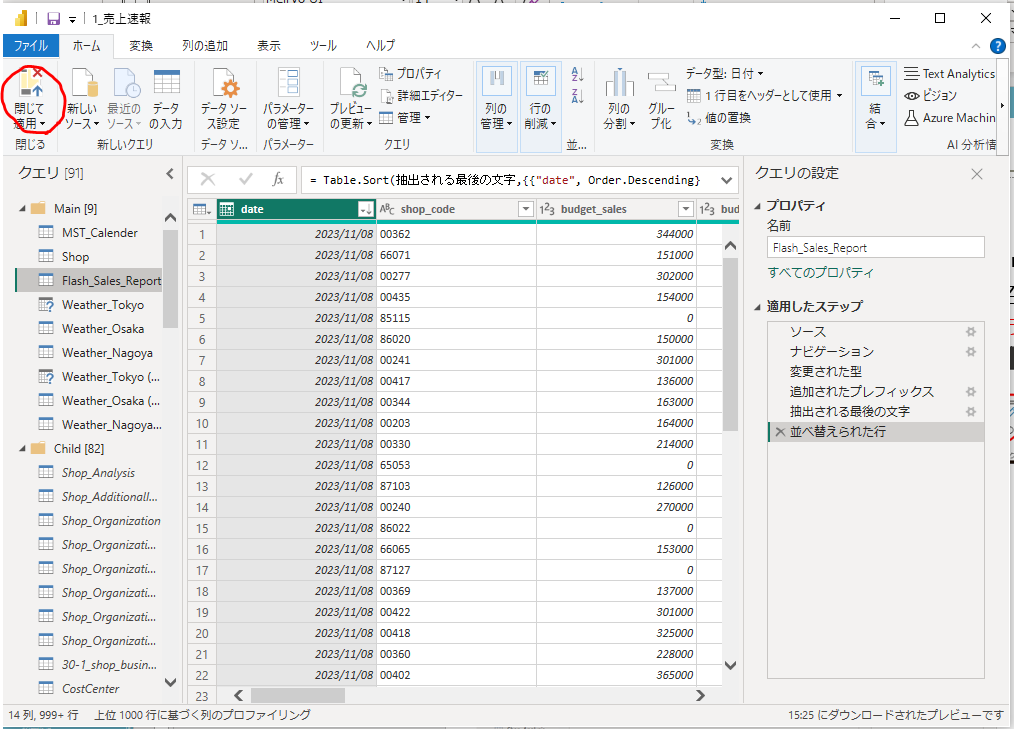 19
4．PowerBI インストール
要改善店抽出 データ接続設定
●画面上部「ホーム」タブ　＞　「更新」を選択
　　・MySQLデータベースの接続　→　「接続」
　　・webコンテンツへのアクセス　→　「接続」　※他レポートで設定済みの場合表示されません。スキップしてください。
　　・ODBCドライバー　→　ユーザー名、パスワードを入力して「接続」
　　　　　　　　　　　　　　　　　　　　　　　　　　　　　　　　　以下エラーが出た場合は次ページの手順を実施　↓↓
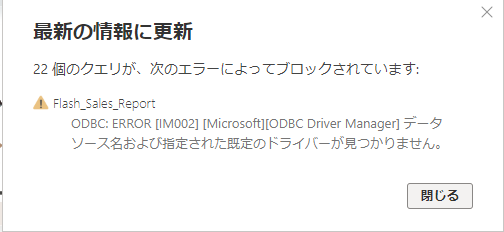 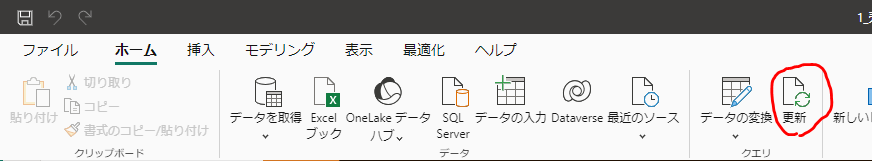 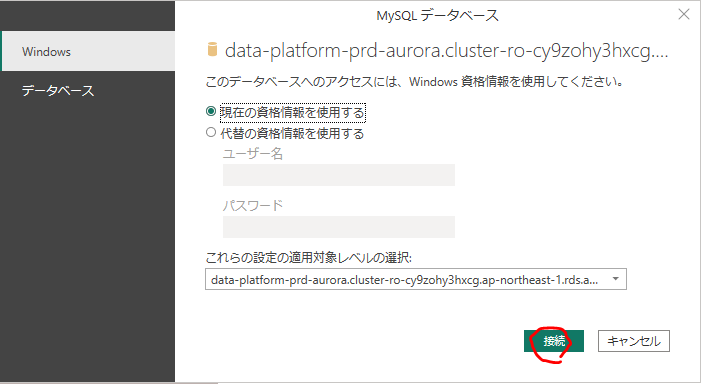 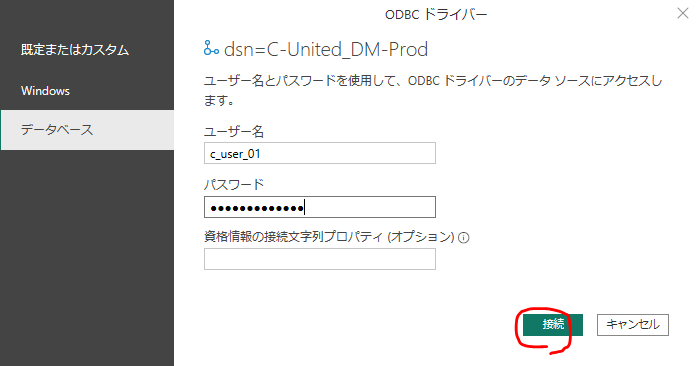 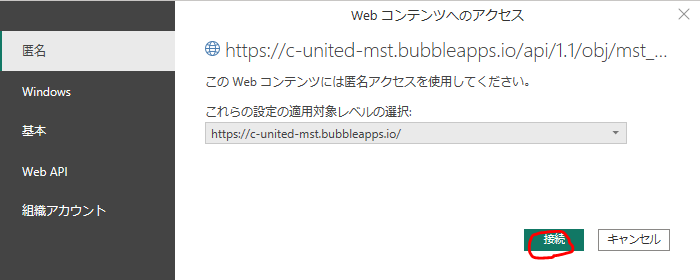 20
4．PowerBI インストール
要改善店抽出　データ接続エラー解消手順
●「ホーム」タブ　＞　「データの変換」を選択
　　左欄「クエリ」　＞　flash_sales_reportを選択し、画面中央「エラーに移動する」　＞　「設定の編集」を選択
　　データソース名→「CUAurora」を選択しOK　＞　ユーザー名、パスワードを設定し「接続」を選択
　　レコードが表示されるようになったのを確認し、画面左上「適応して閉じる」を選択
　　ファイルを保存して閉じる
以下データソースも同様の手順で解消できます
・trial_balance_accounts　・EBITDA_Amount
・Sales_Amount　・GOP_Amount
・SG&A_Amount　・DEP_Amount
・dm_nec_401　・Sales_by_division
・Sales_by_product　・tec_ztotal_counter
・timecard　・timecard_2
・timecard_help　・uber_eats
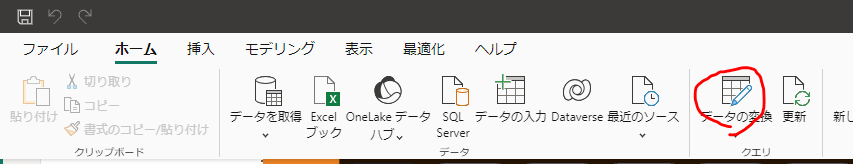 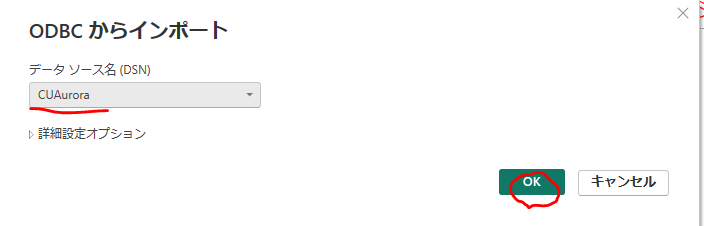 ユーザー名：c_user_01
パスワード：User@20230831
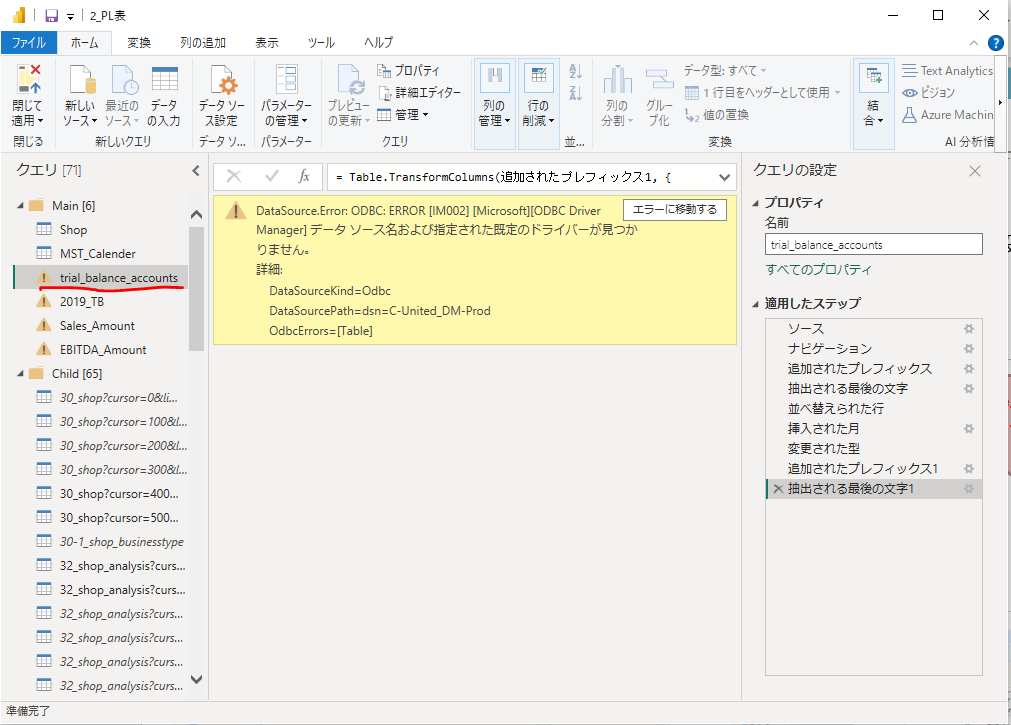 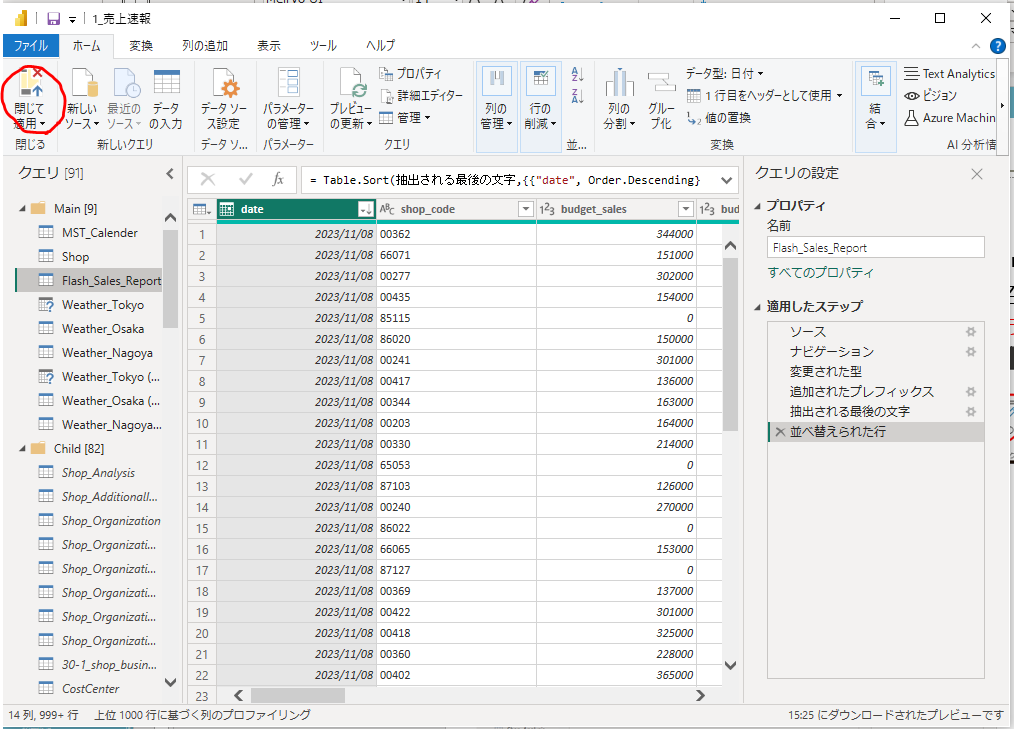 21